20XX
工作汇报总结PPT模板
Add text messageAdd text message
COMPANY LOGO
CONTENTS
TITLE  HERE
PART 1   第一部分
PART 2   第二部分
TITLE  HERE
PART 3   第三部分
TITLE  HERE
PART 4   第四部分
TITLE  HERE
TITLE  HERE
01
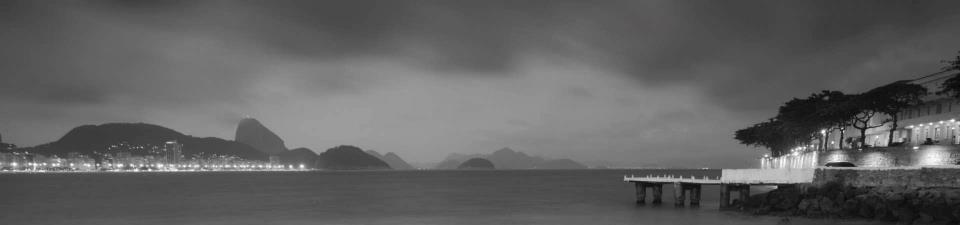 PART 1
TITLE  HERE
TITLE  HERE
Add text messageAdd text message Add text messageAdd text message
   Add text messageAdd text message Add text messageAdd text message
Add text messageAdd text message Add text messageAdd text message
   Add text messageAdd text message Add text messageAdd text message
COMPANY  |  LOGO
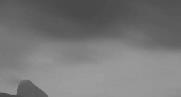 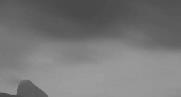 PART 1
PART 1
TITLE  HERE
TITLE  HERE
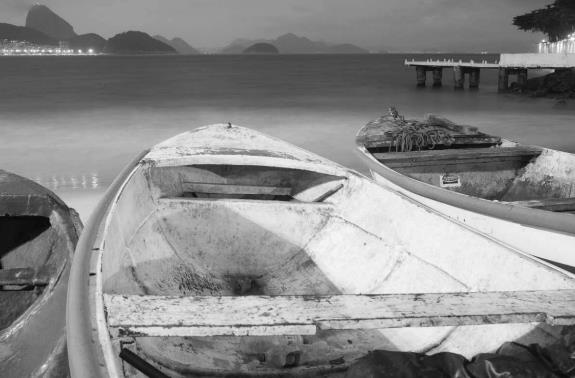 TITLE  HERE
Add text message Add text message
Add text message Add text message
PART 1
PART 1
TITLE  HERE
TITLE  HERE
Add text message Add text message
Add text message Add text message
COMPANY  |  LOGO
PART 1
PART 1
TITLE  HERE
TITLE  HERE
Add text messageAdd text message
Add text messageAdd text message
Add text messageAdd text message
Add text messageAdd text message
Add text messageAdd text message
Add text messageAdd text message
Add text messageAdd text message
Add text messageAdd text message
TITLE  HERE
Add text messageAdd text message Add text messageAdd text message
COMPANY  |  LOGO
TITLE  HERE
02
PART 1
PART 2
TITLE  HERE
TITLE  HERE
TITLE  HERE
Add text message Add text message
TITLE  HERE
Add text message Add text message
S
W
TITLE  HERE
Add text message Add text message
TITLE  HERE
Add text message Add text message
SWOT
O
T
COMPANY  |  LOGO
Add text message Add text message
Add text message Add text message
Add text message Add text message
Add text message Add text message
PART 1
PART 2
TITLE  HERE
TITLE  HERE
Polices
P
S
Economy
E
T
Society
Technology
COMPANY  |  LOGO
TITLE  HERE
TITLE  HERE
TITLE  HERE
TITLE  HERE
Add text messageAdd text message Add text
Add text messageAdd text message Add text
Add text messageAdd text message Add text
Add text messageAdd text message Add text
PART 1
PART 2
TITLE  HERE
TITLE  HERE
COMPANY  |  LOGO
PART 1
PART 2
TITLE  HERE
TITLE  HERE
COMPANY  |  LOGO
PART 1
PART 2
TITLE  HERE
TITLE  HERE
TITLE  HERE
TITLE  HERE
TITLE  HERE
TITLE  HERE
Add text message Add text message
Add text message Add text message
Add text messageAdd text message
Add text messageAdd text message
Add text messageAdd text message
Add text messageAdd text message
Add text messageAdd text message
Add text messageAdd text message
COMPANY  |  LOGO
PART 1
PART 2
TITLE  HERE
TITLE  HERE
TITLE  HERE
Add text message Add text message
Add text message Add text message
TITLE  HERE
Add text message Add text message
Add text message Add text message
1,359
78%
267
COMPANY  |  LOGO
TITLE  HERE
03
PART 1
PART 3
TITLE  HERE
TITLE  HERE
TITLE  HERE
Add text message Add text message
Add text message Add text message
TITLE  HERE
Add text message Add text message
Add text message Add text message
COMPANY  |  LOGO
PART 1
PART 3
TITLE  HERE
TITLE  HERE
TITLE  HERE
Add text message Add text message
Add text message Add text message
Add text message Add text message
Add text message Add text message
Add text message Add text message
Add text message Add text message
COMPANY  |  LOGO
PART 1
PART 3
TITLE  HERE
TITLE  HERE
TITLE  HERE
Add text message Add text message
Add text message Add text message
TITLE  HERE
Add text message Add text message
Add text message Add text message
COMPANY  |  LOGO
PART 1
PART 3
TITLE  HERE
TITLE  HERE
59 M
79 M
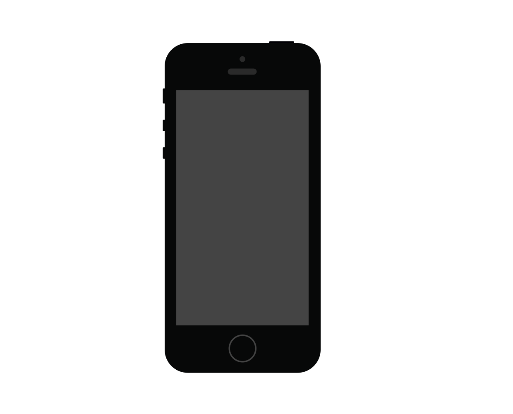 TITLE  HERE
Add text message Add text message
Add text message Add text message
COMPANY  |  LOGO
PART 1
PART 3
TITLE  HERE
TITLE  HERE
TITLE  HERE
Add text messageAdd text message Add text messageAdd text message

TITLE  HERE
Add text messageAdd text message Add text messageAdd text message
MORE  THEN  TEMPLATE
COMPANY  |  LOGO
TITLE  HERE
04
TITLE  HERE
Add text message Add text message
TITLE  HERE
Add text message Add text message
TITLE  HERE
Add text message Add text message
TITLE  HERE
Add text message Add text message
PART 1
PART 4
TITLE  HERE
TITLE  HERE
75%
Object 1
48%
Object 2
90%
Object 3
85%
Object 4
COMPANY  |  LOGO
PART 1
PART 4
TITLE  HERE
TITLE  HERE
TITLE HERE
TITLE HERE
TITLE HERE
TITLE HERE
TITLE HERE
TITLE HERE
TITLE HERE
COMPANY  |  LOGO
PART 1
PART 4
TITLE  HERE
TITLE  HERE
Add text message Add text message
Add text message Add text message
Add text message Add text message
Add text message Add text message
Add text message Add text message
COMPANY  |  LOGO
PART 1
PART 4
TITLE  HERE
TITLE  HERE
TITLE  HERE
Add text message Add text message
Add text message Add text message
TITLE  HERE
Add text message Add text message
Add text message Add text message
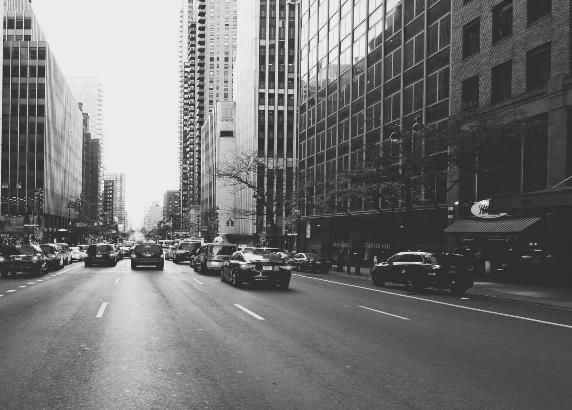 PHOTO FROM PIXABAY
COMPANY LOGO
THANK  YOU
Add text message